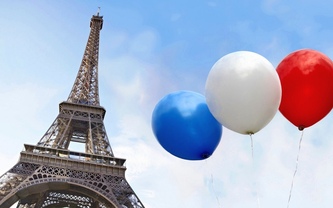 La Salutation
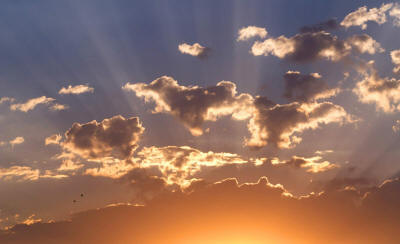 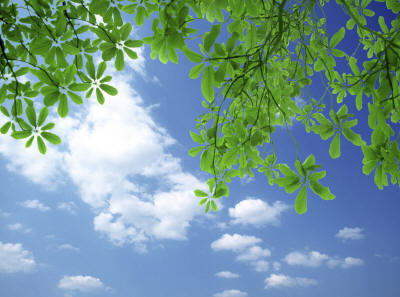 Bonsoir
Sallut
Bonjour
Ça va?
Comment ça va?
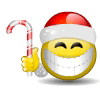 Formidable! Je suis super!
ça va bien! Je vais bien.
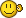 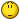 Comme ci cjmme ça.
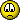 ça ne va pas!
Et toi?
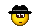 A bient tôt!
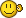 Au revoir!
A demain!
Completez le dialogue avec les phrase propres:
Et toi?
Comment ça va?
A bien tôt!
ça va
Comment ça va?
Sallut! _____________________

Je vais bien. _______________

Moi, __________! Merci.

Au revoir.

______________
Et toi?
ça va
Comment ça va?